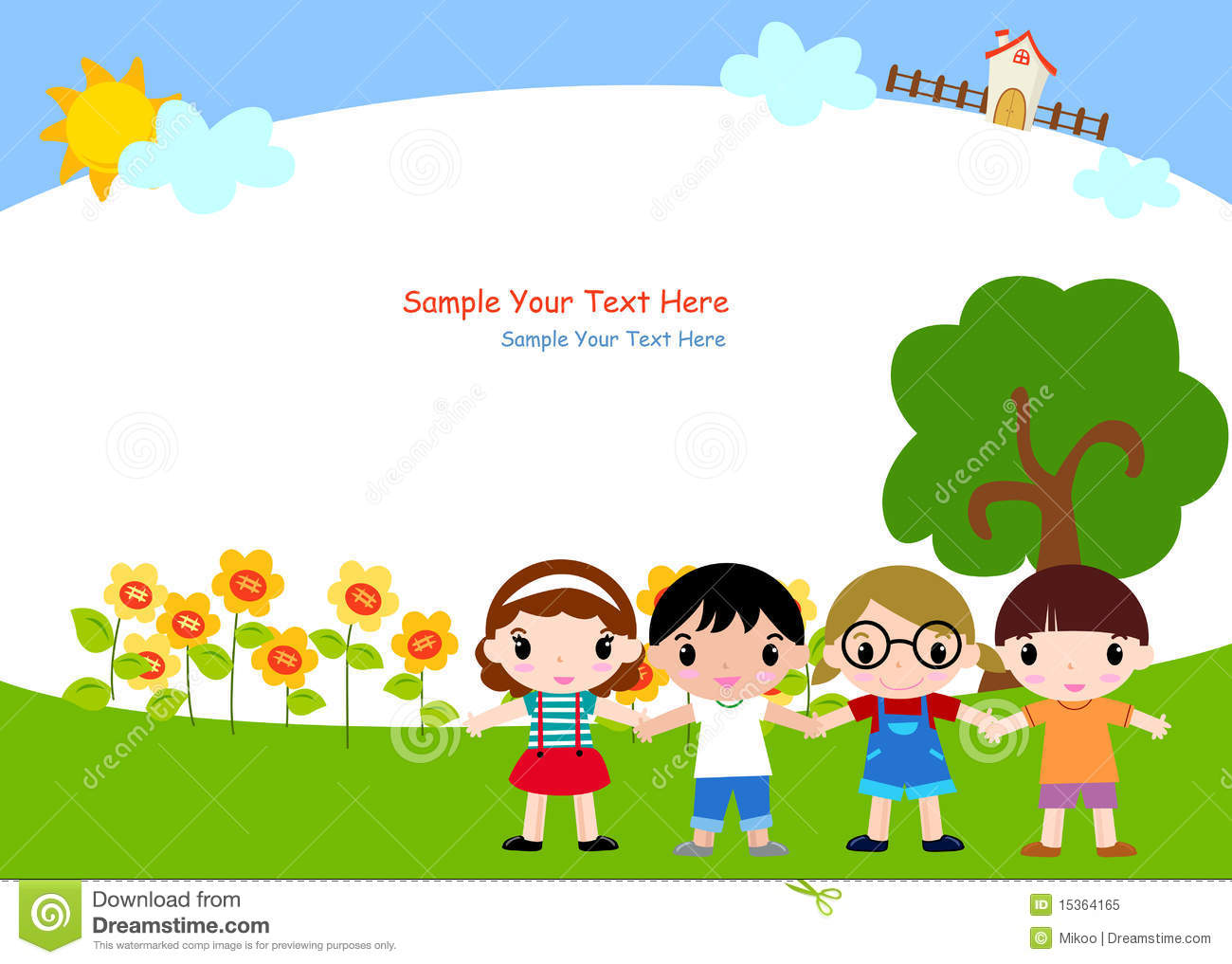 Unit 1 Lesson 2
Dad Is In The Garage
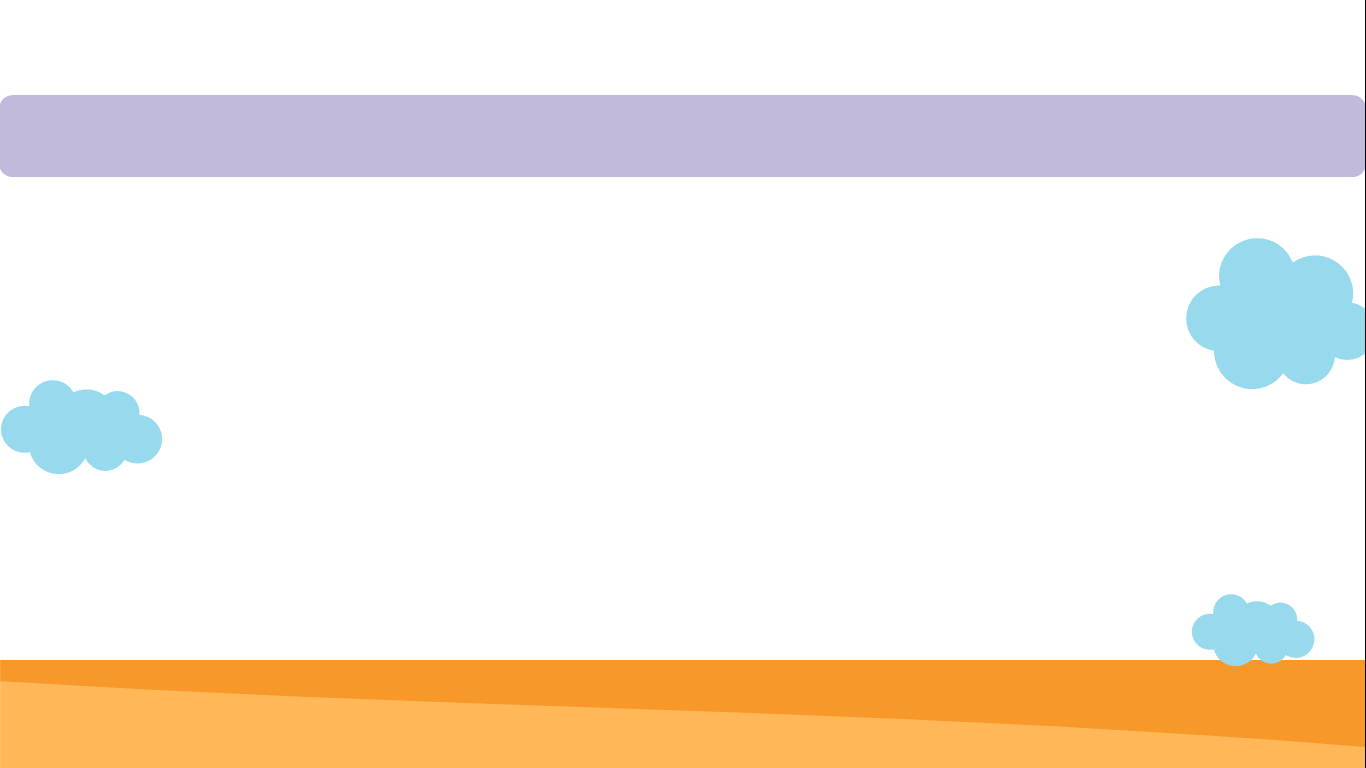 What can you  see?
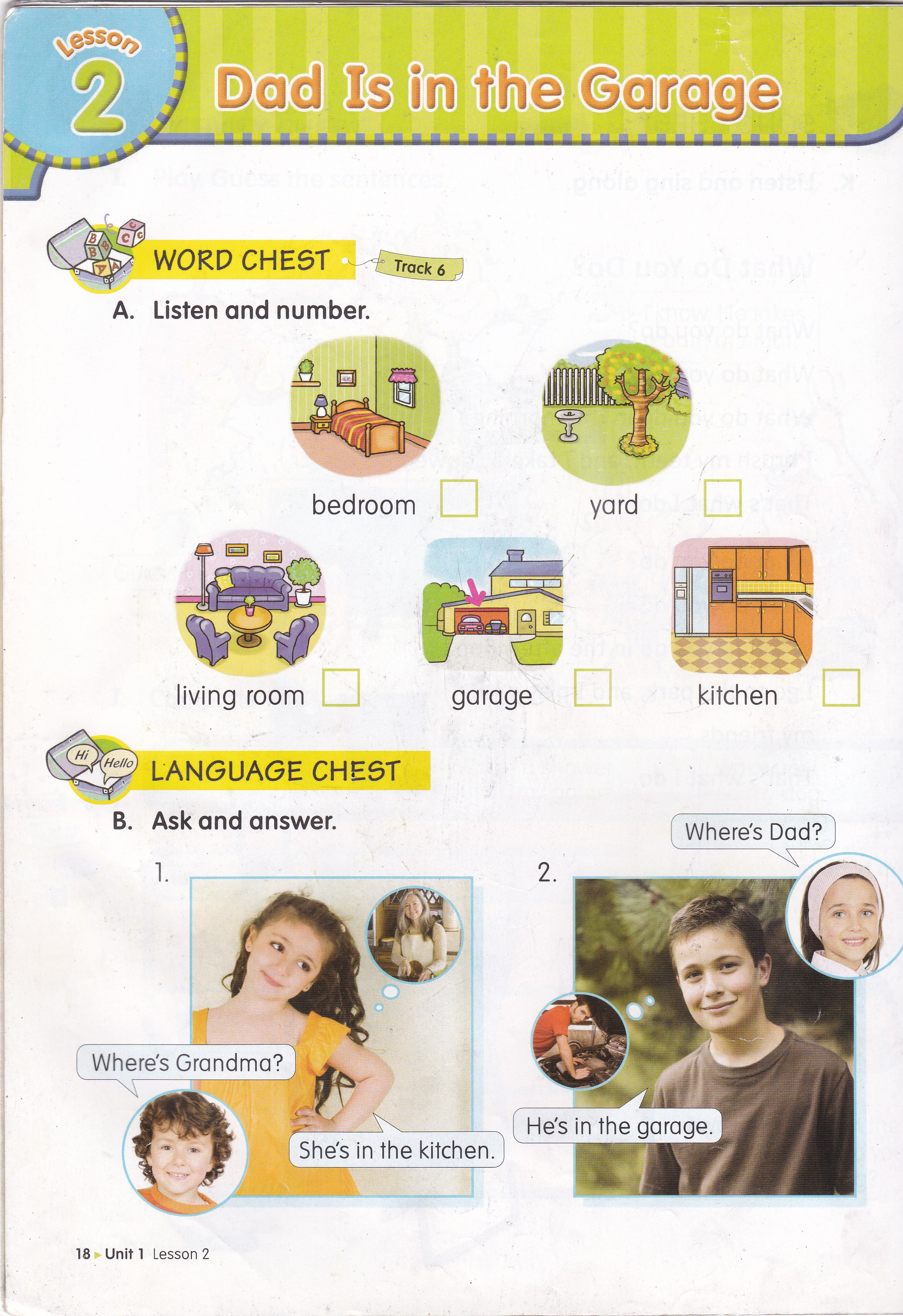 I can see ___________.
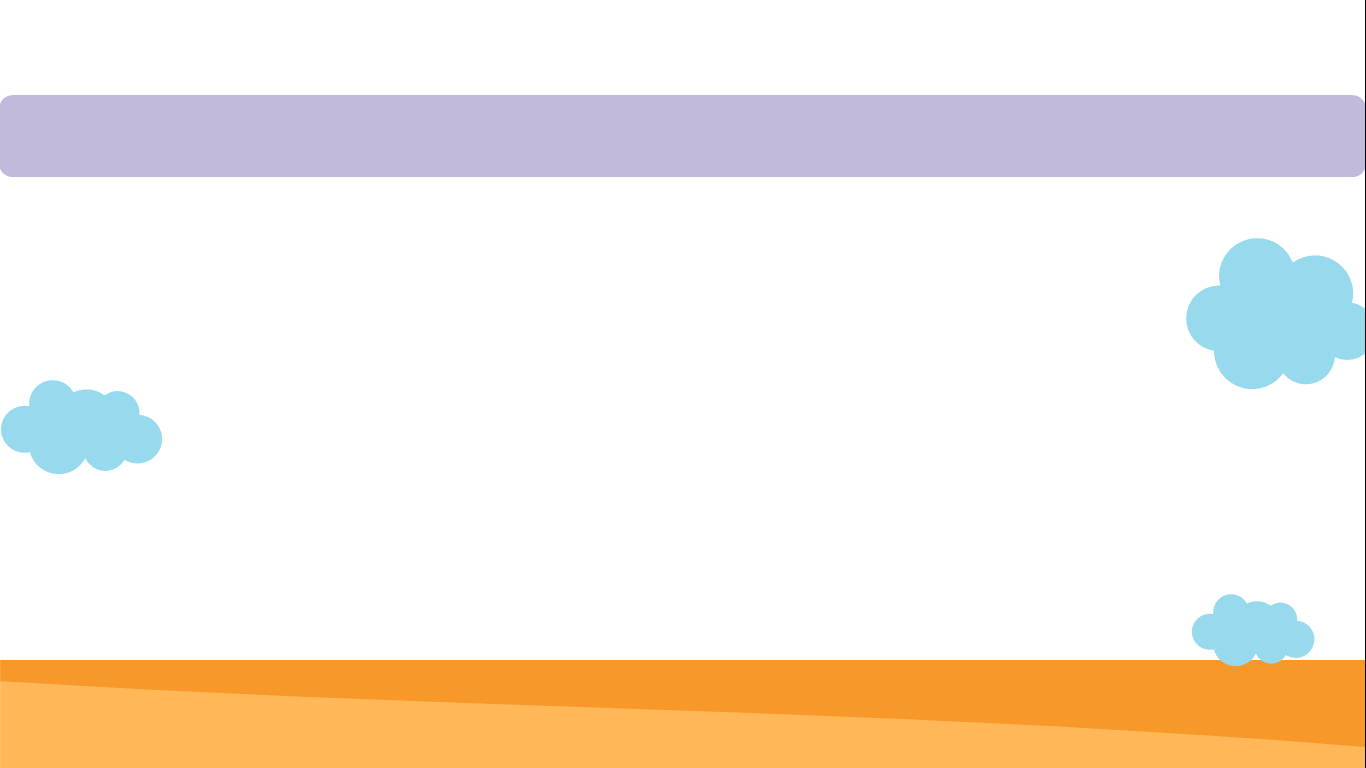 Great….
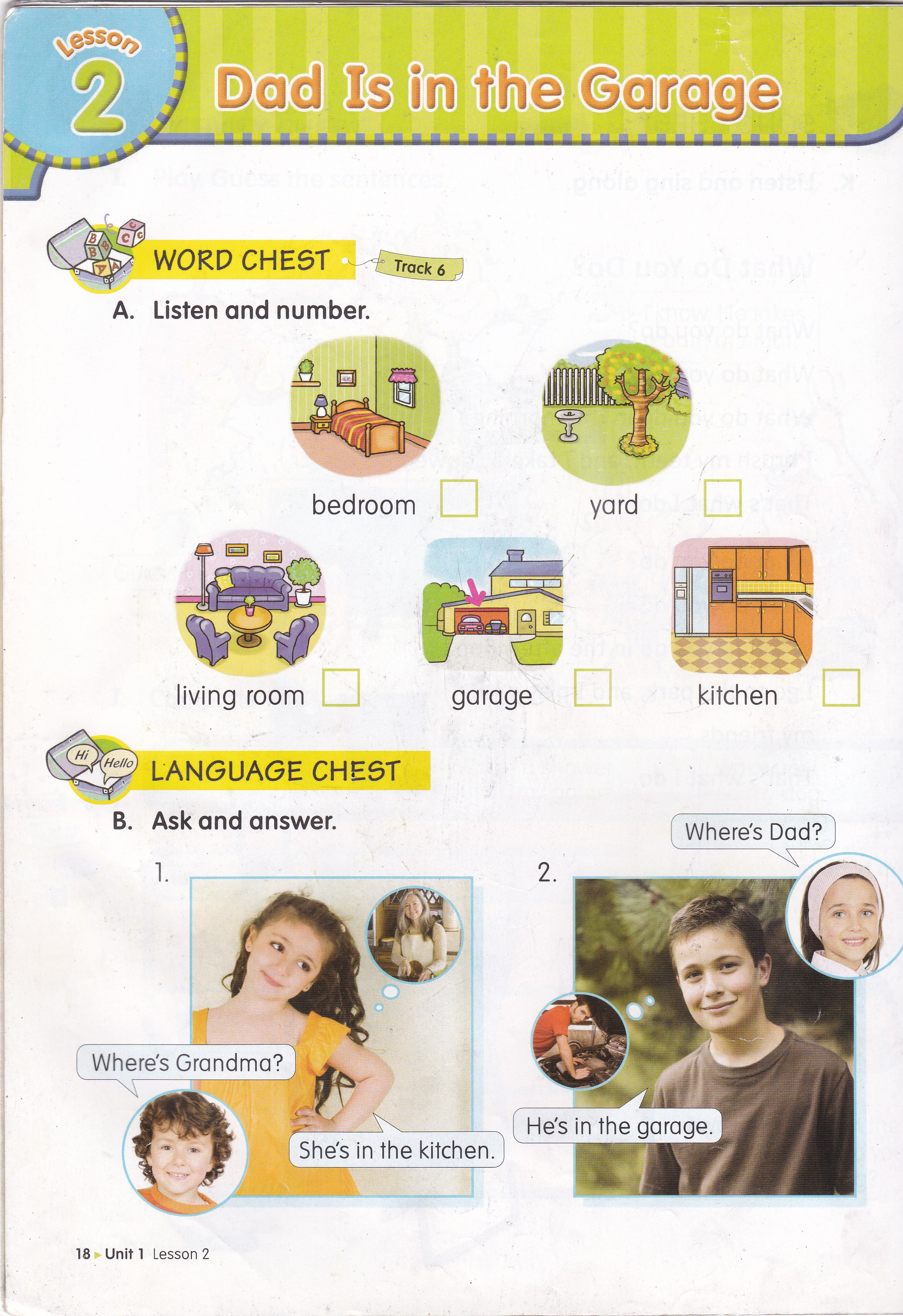 It is a yard.
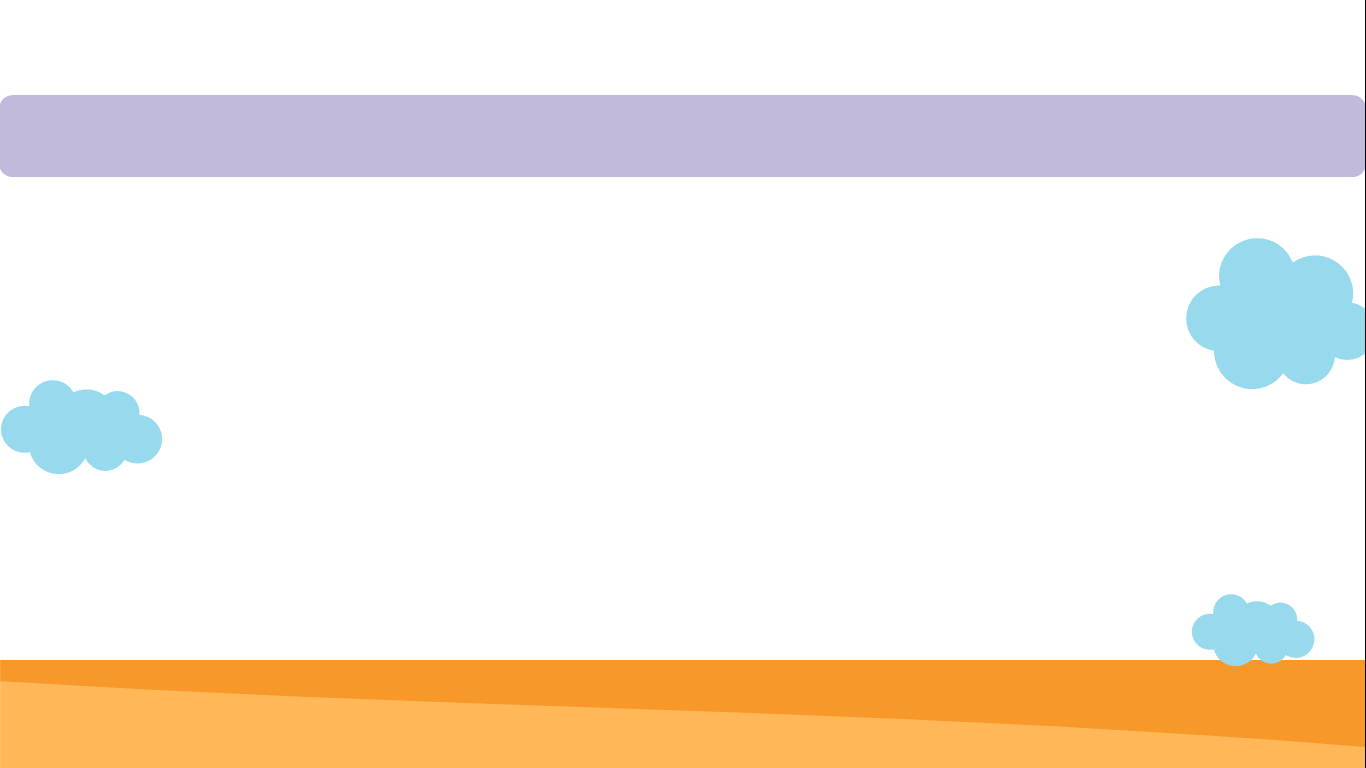 What do you usually do in the yard?
Me : I play soccer with my friend.
?
What about you?
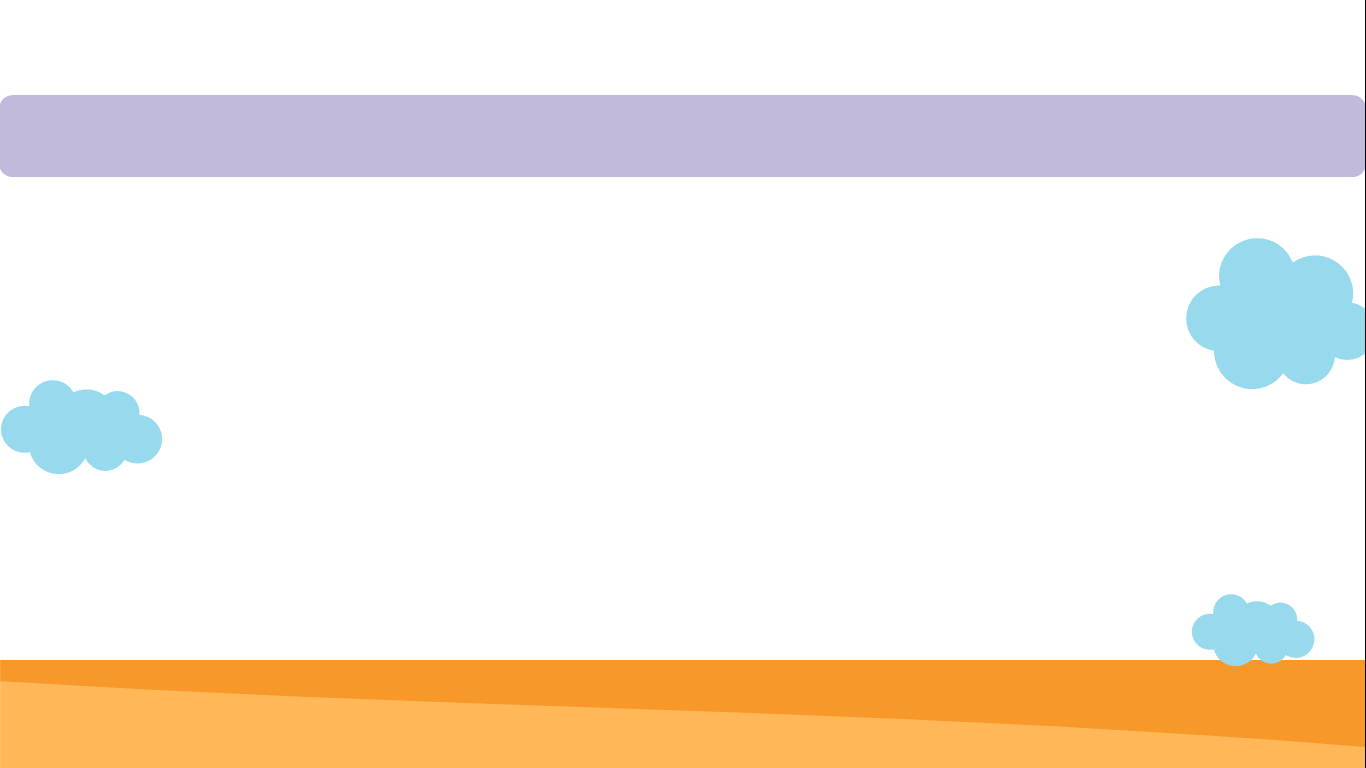 What can you  see?
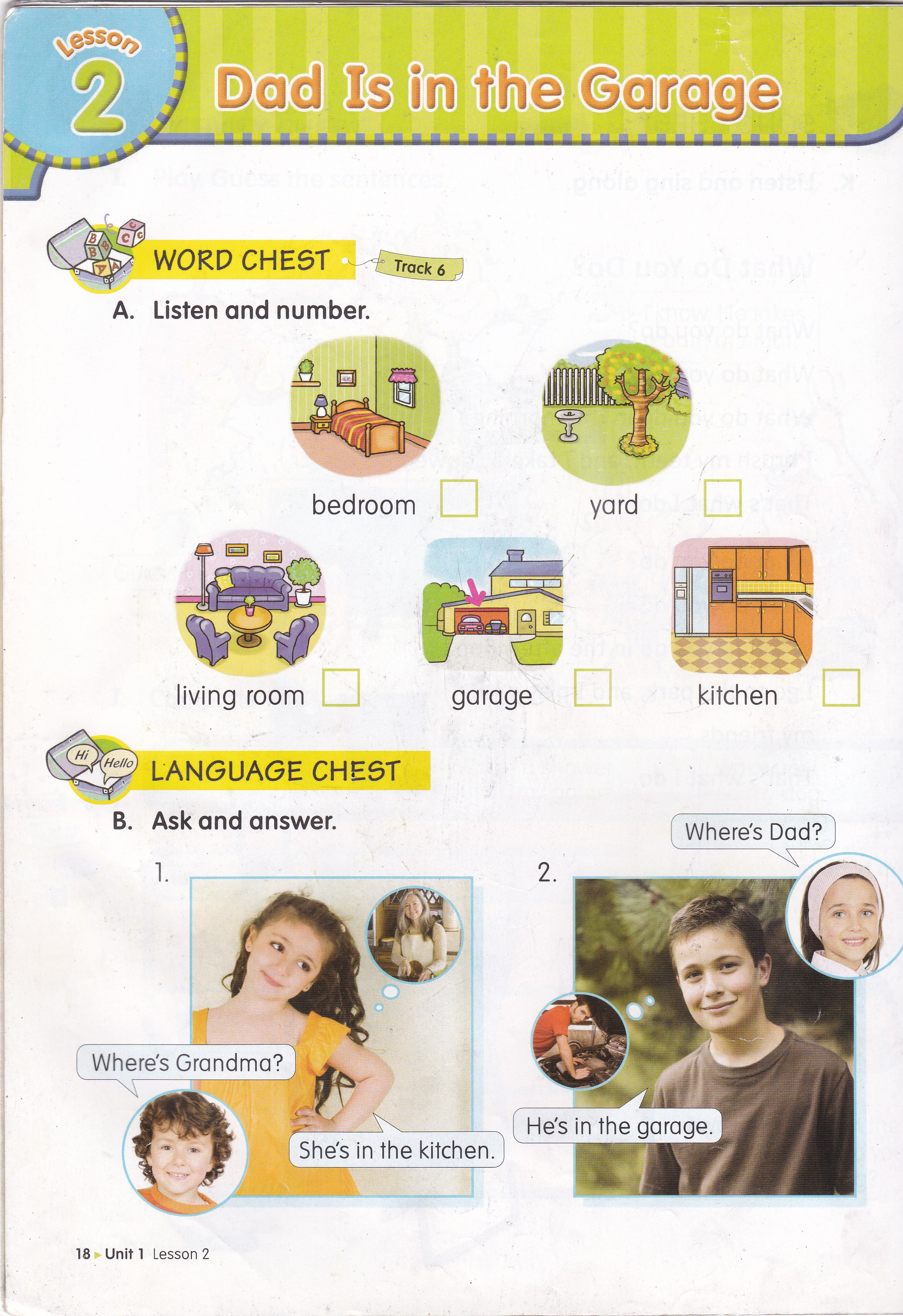 I can see ___________.
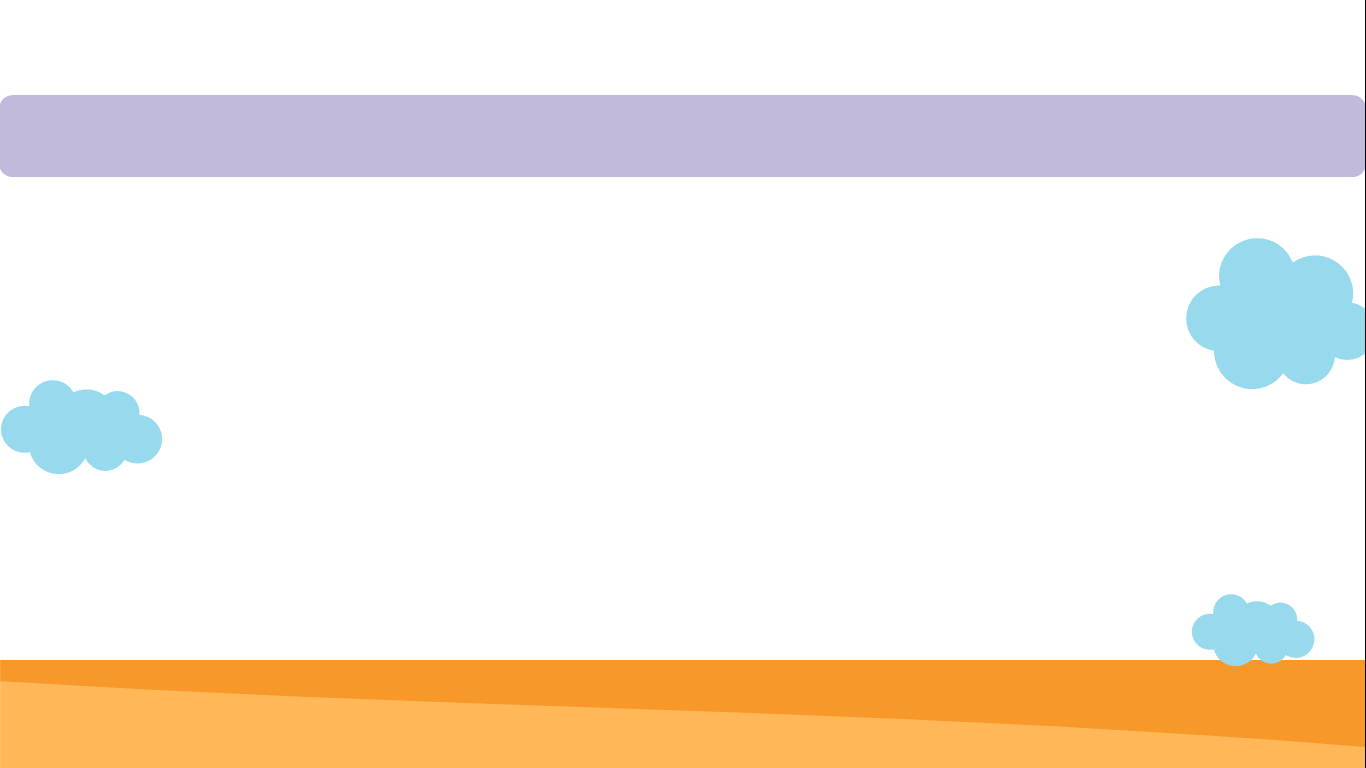 Good jod….
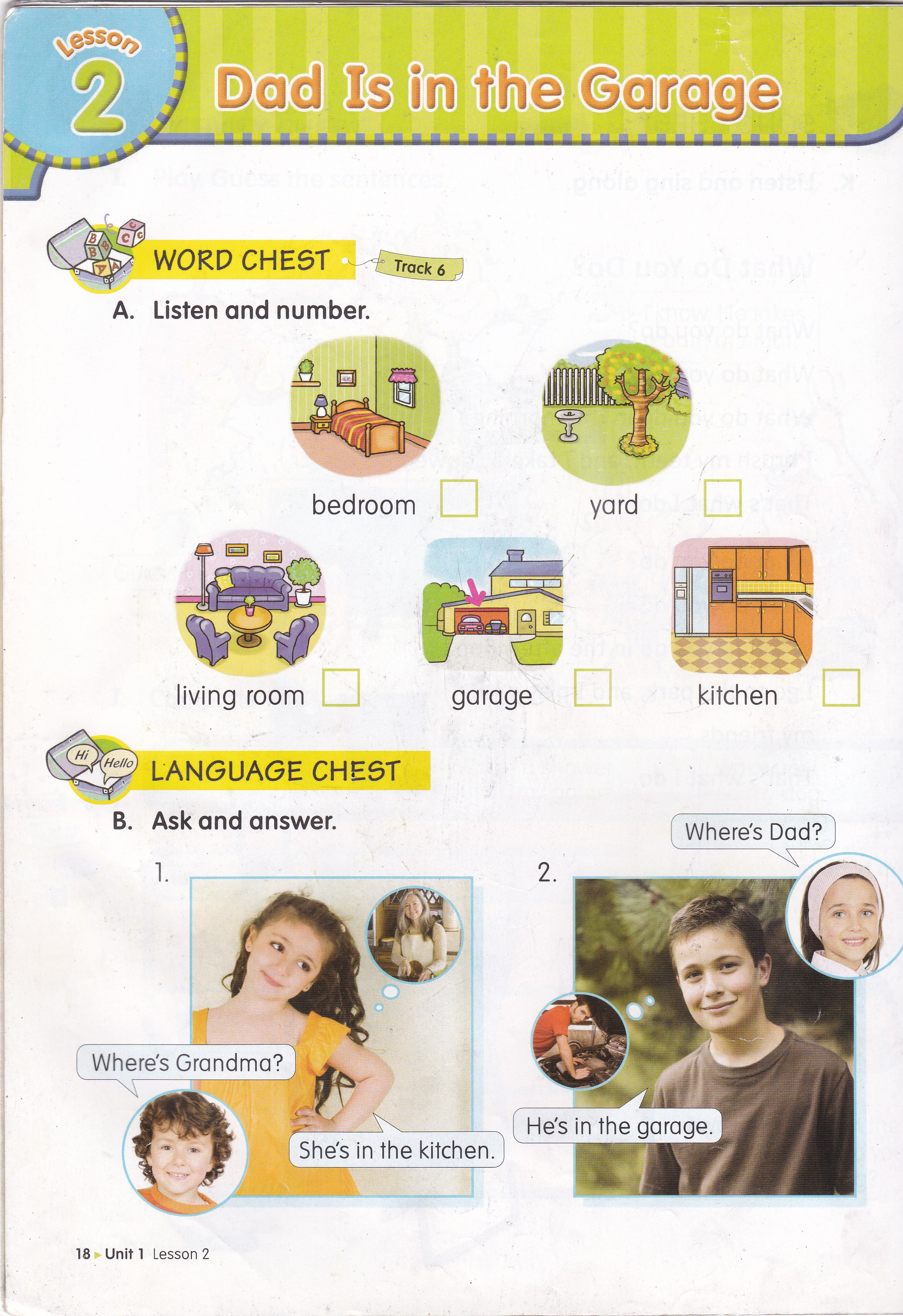 It is a living room.
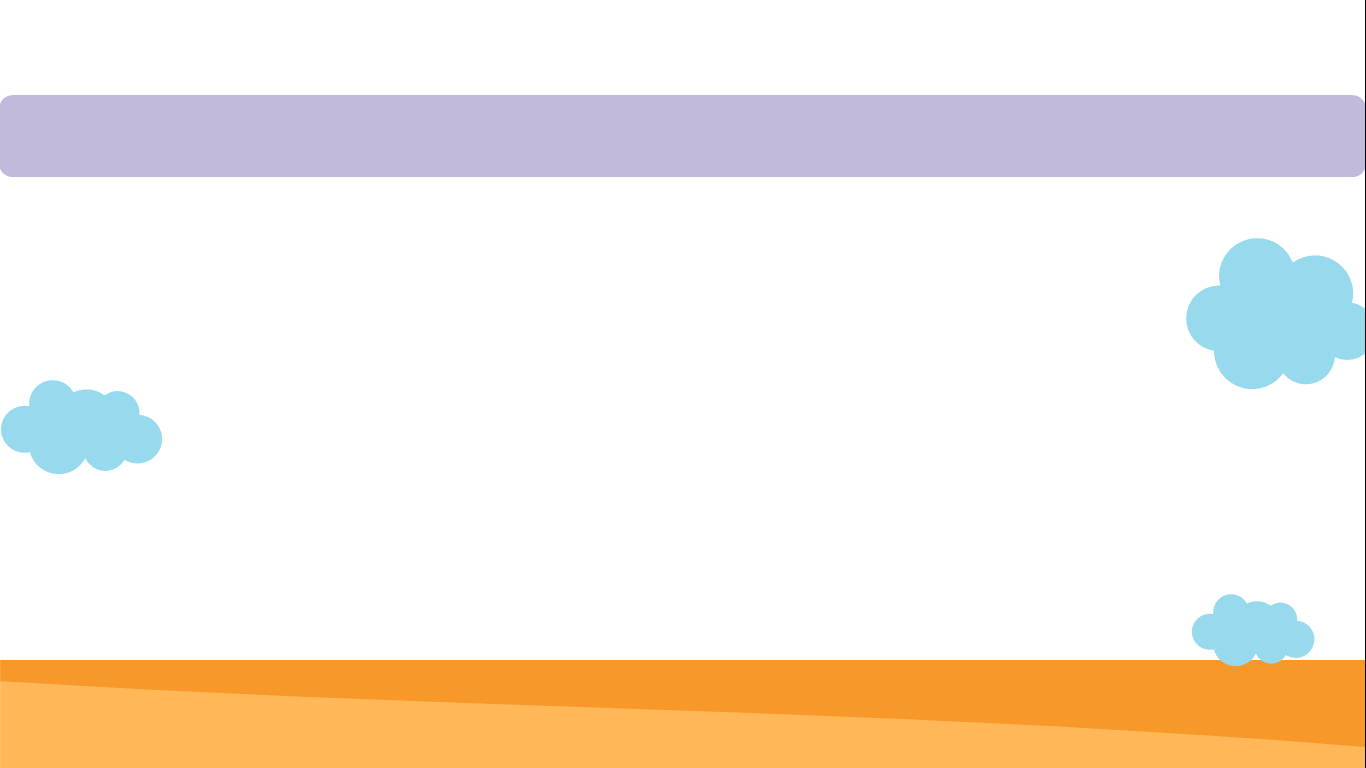 What do you usually do in the living room?
Me : I drink orange juice.
?
What about you?
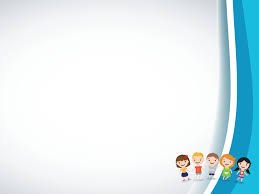 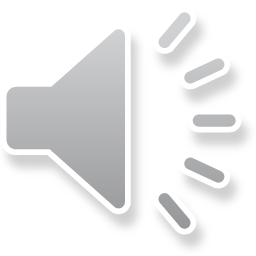 Let’s sing a song
Where Are They?

Where is Father?
He’s in the garage.
Garage! Garage! Here he is!

Where is Mother?
She’s in the bathroom.
Bathroom! Bathroom! Here she is.

Where is Billy?
He’s in the kitchen.
Kitchen! Kitchen! Here he is.

Where is Rossy?
She’s in her bedroom.
Bedroom! Bedroom! Here she is.
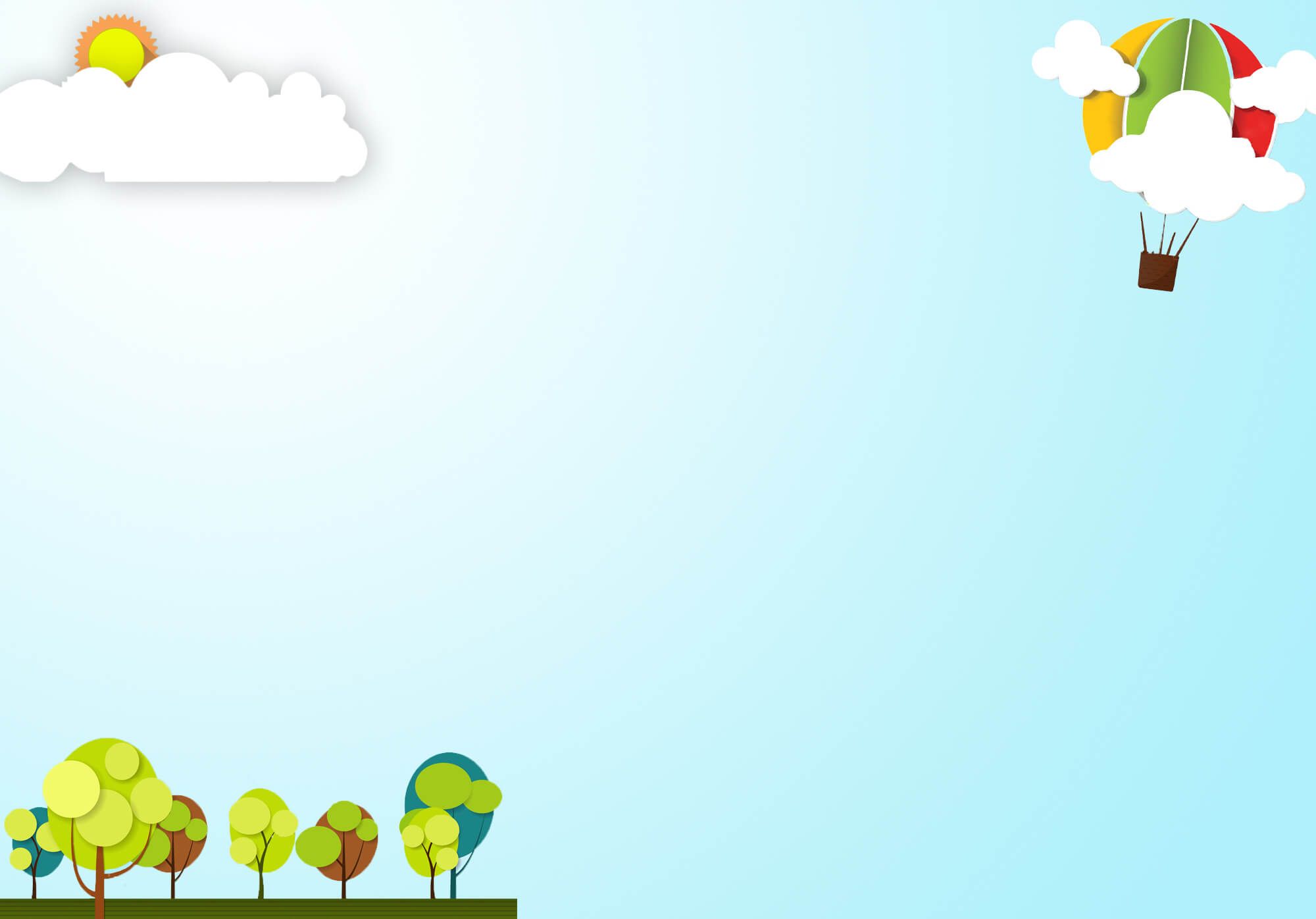 In this lesson, you will learn about rooms / areas in the house.
The Subject is taken from English Chest 3 Unit 1 Lesson 2“Dad is in the garage”
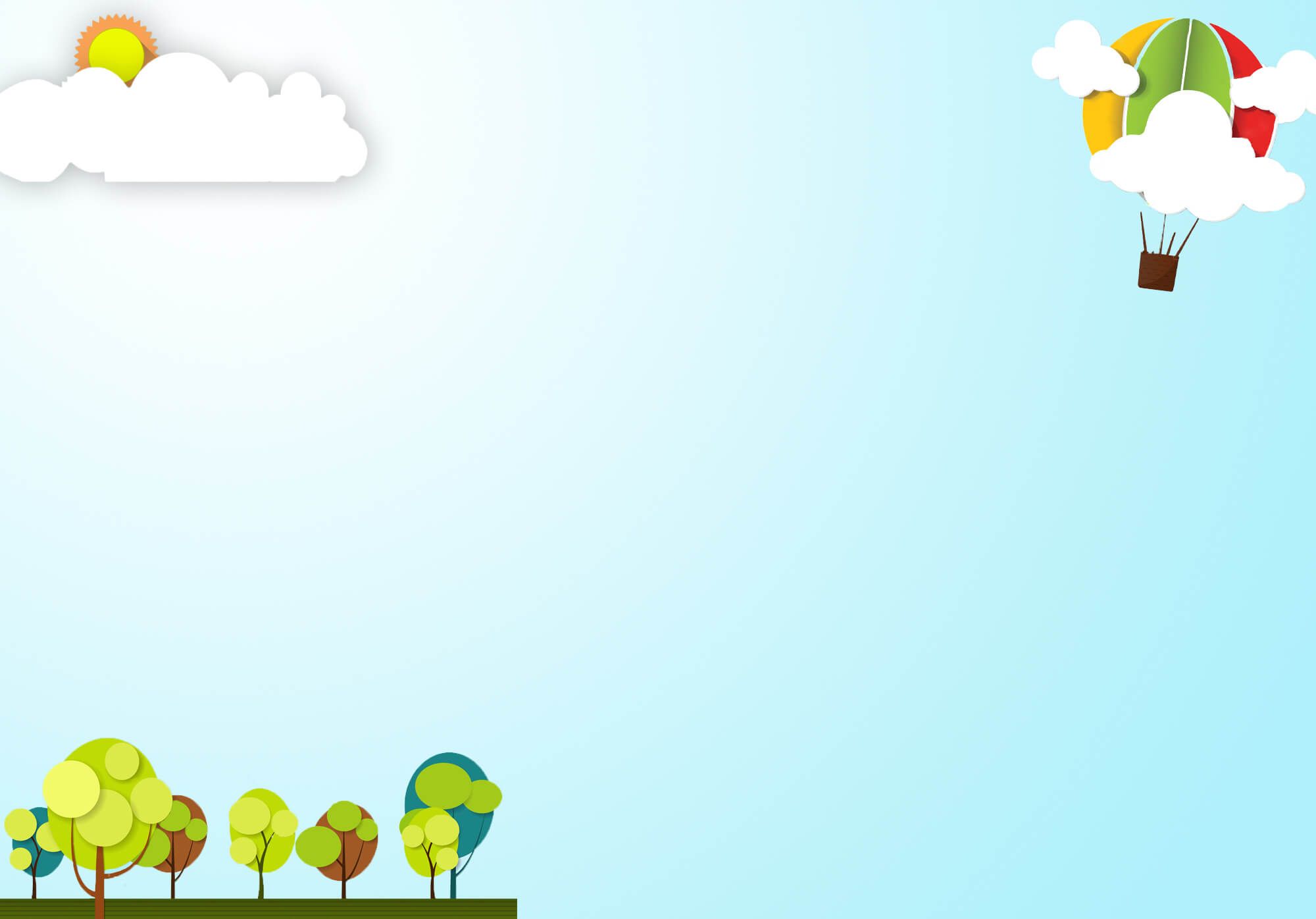 SENTENCE PATTERNS
Where’s ___________?
He’s in the ____________.
She’s in the ___________.
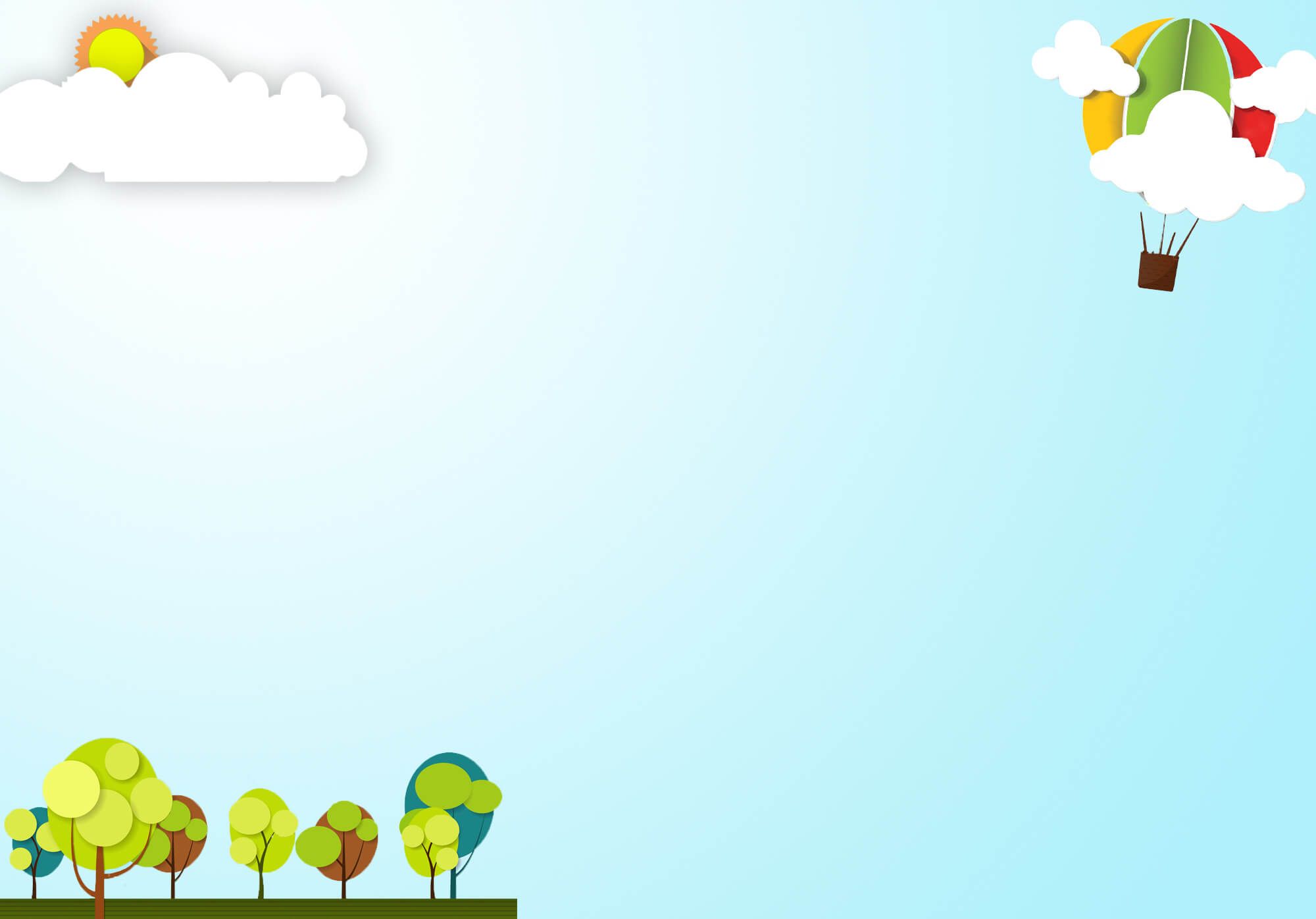 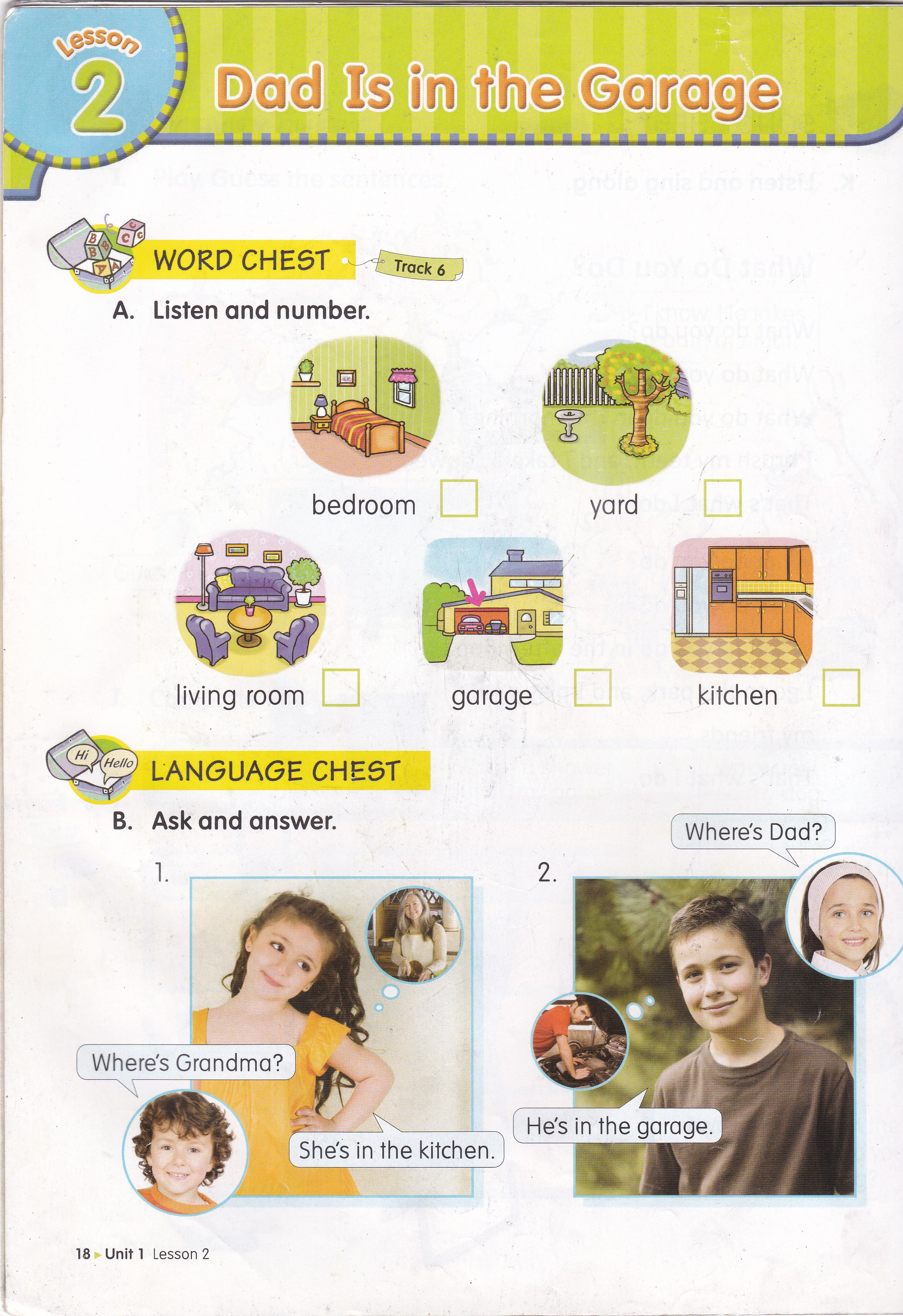 EXAMPLE
Where’s Jenny?
She’s in the garage.
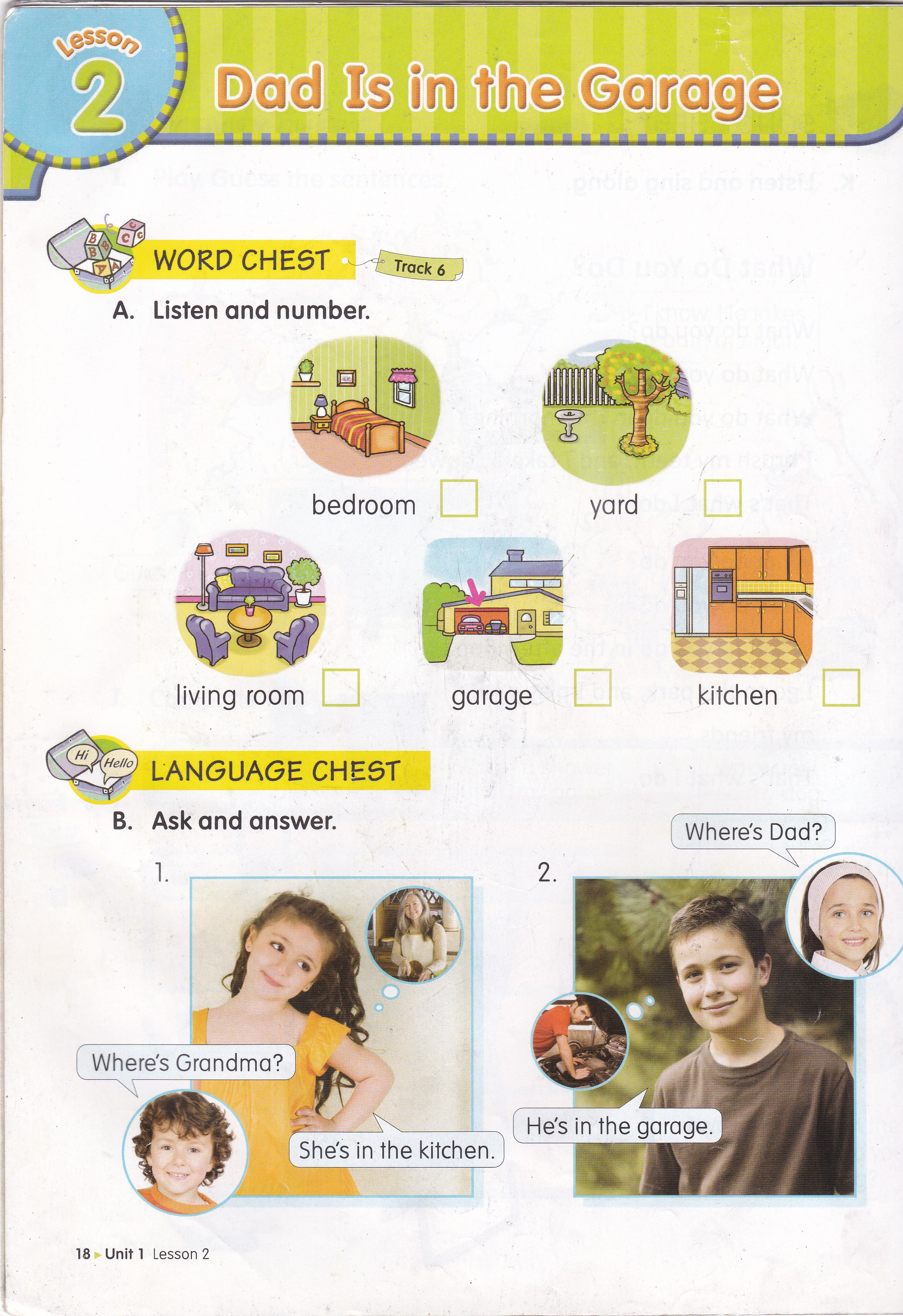 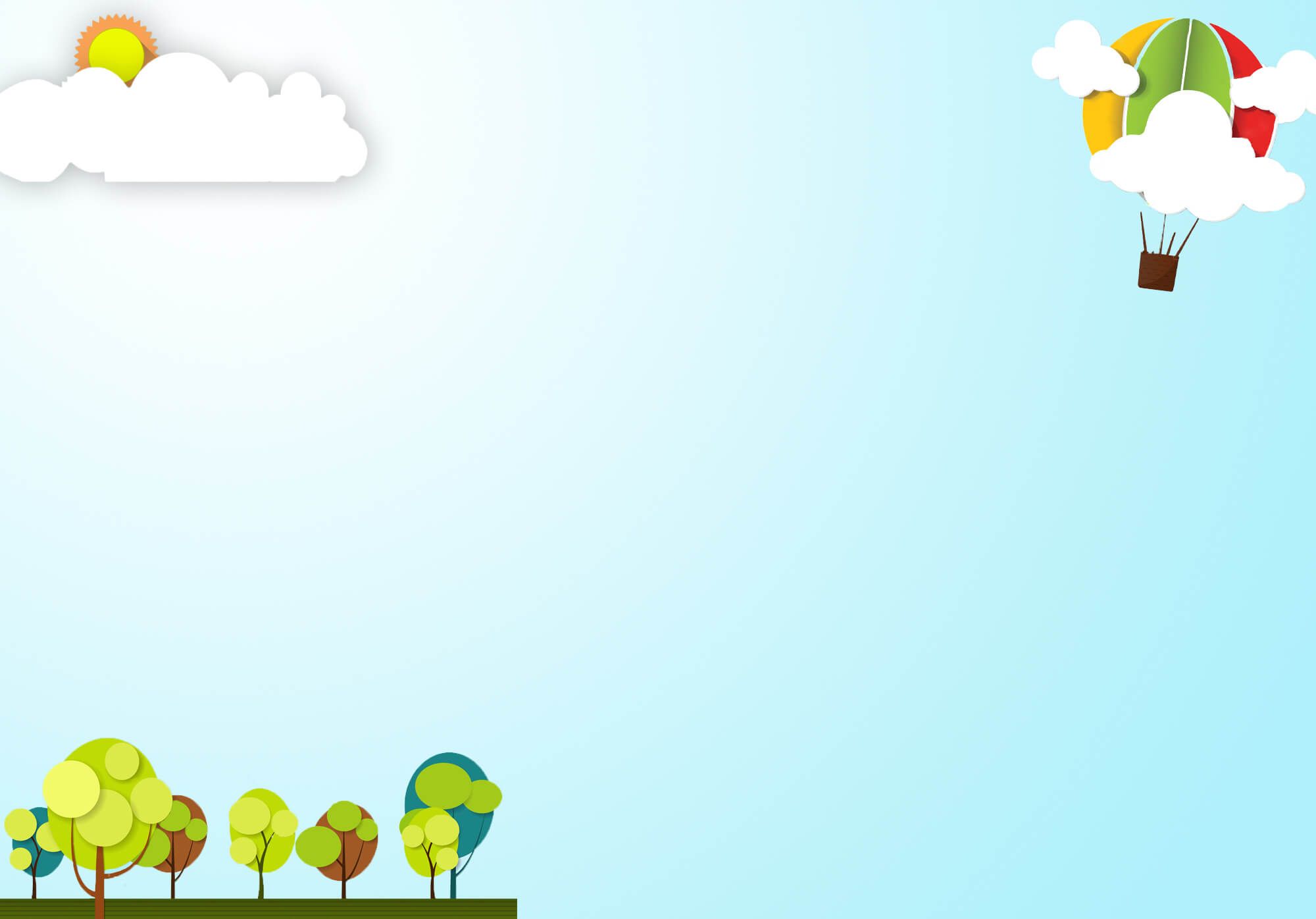 Where’s Tom?
He’s in the bedroom.
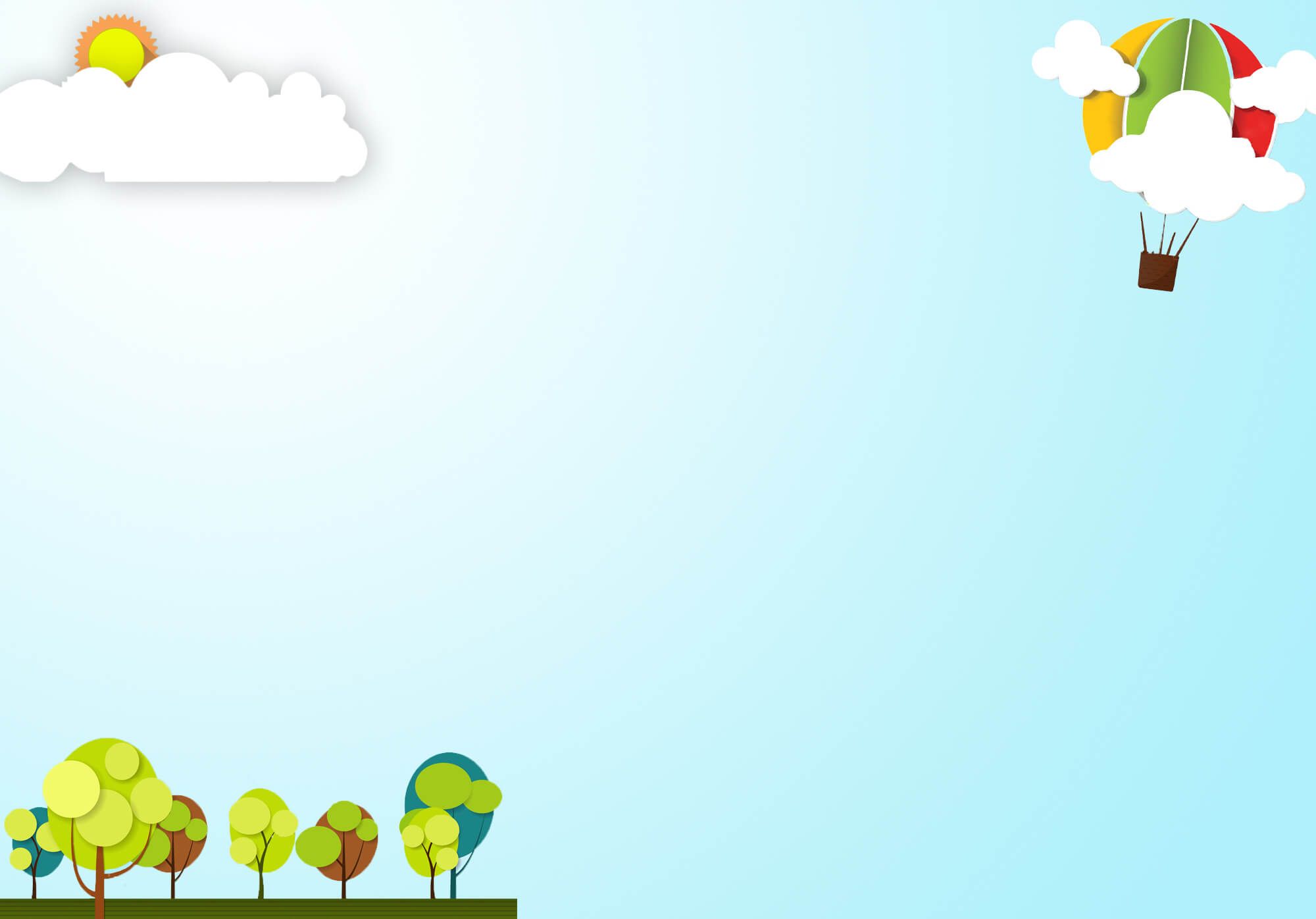 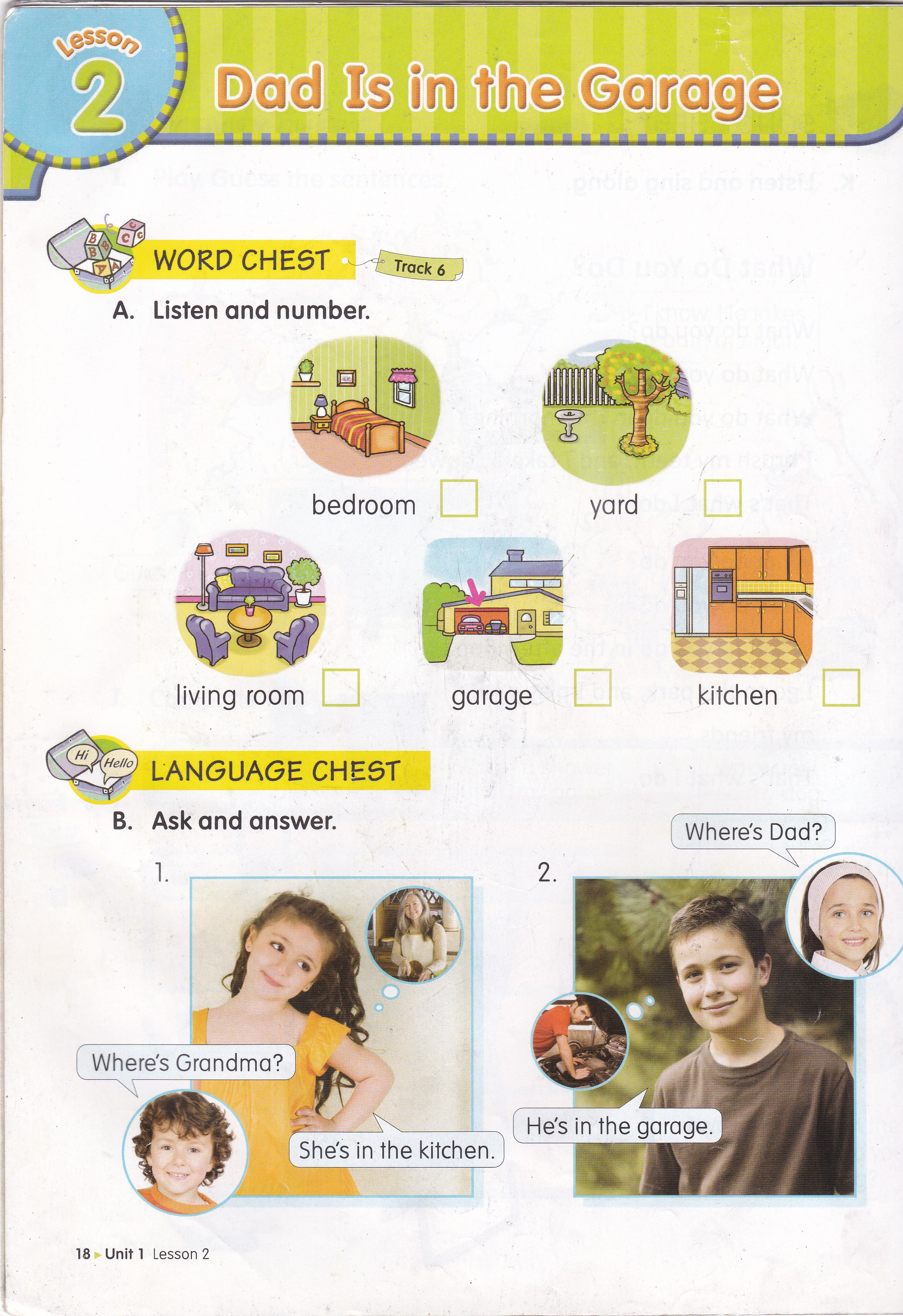 Where’s Grandma?
She’s in the kitchen.
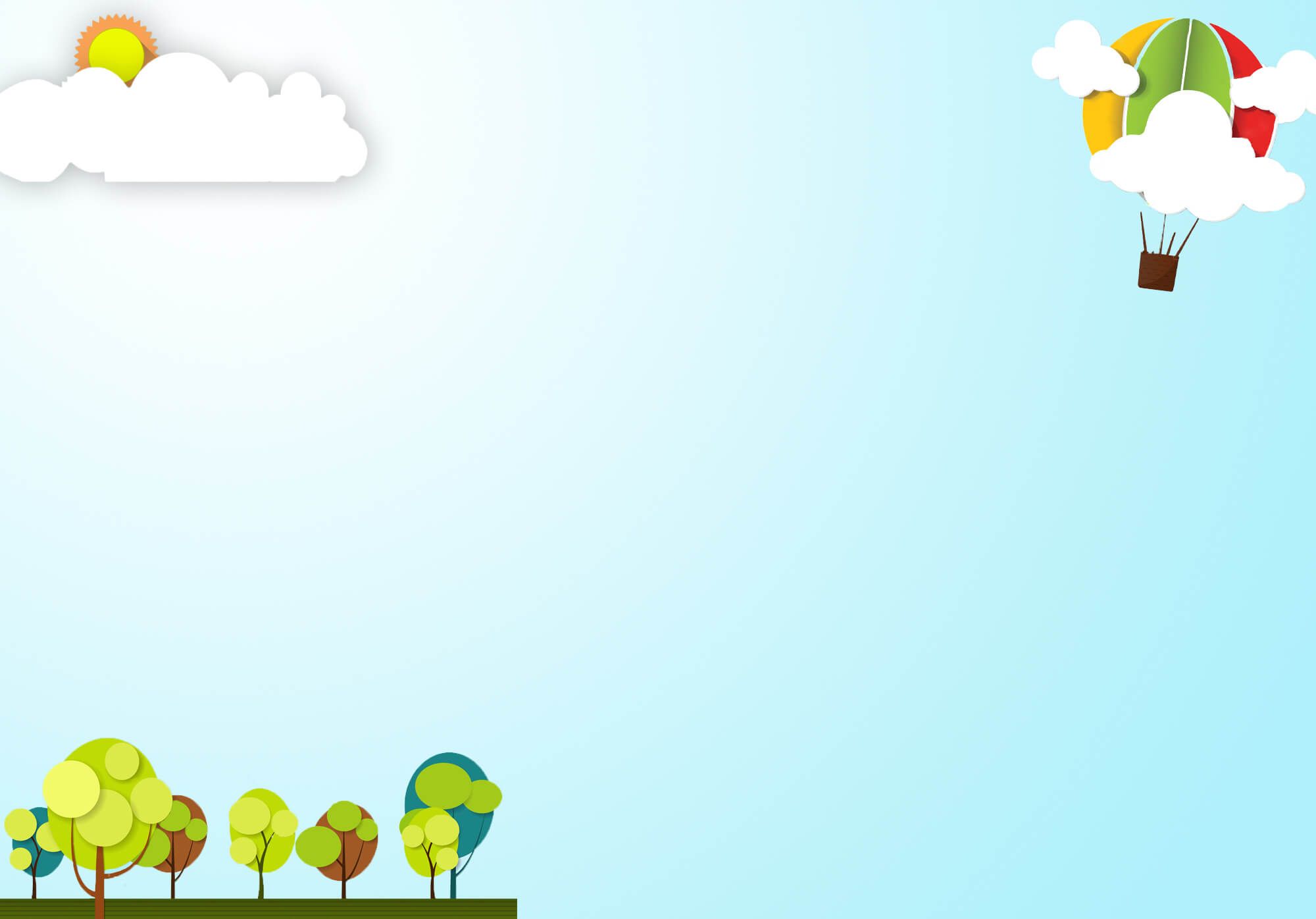 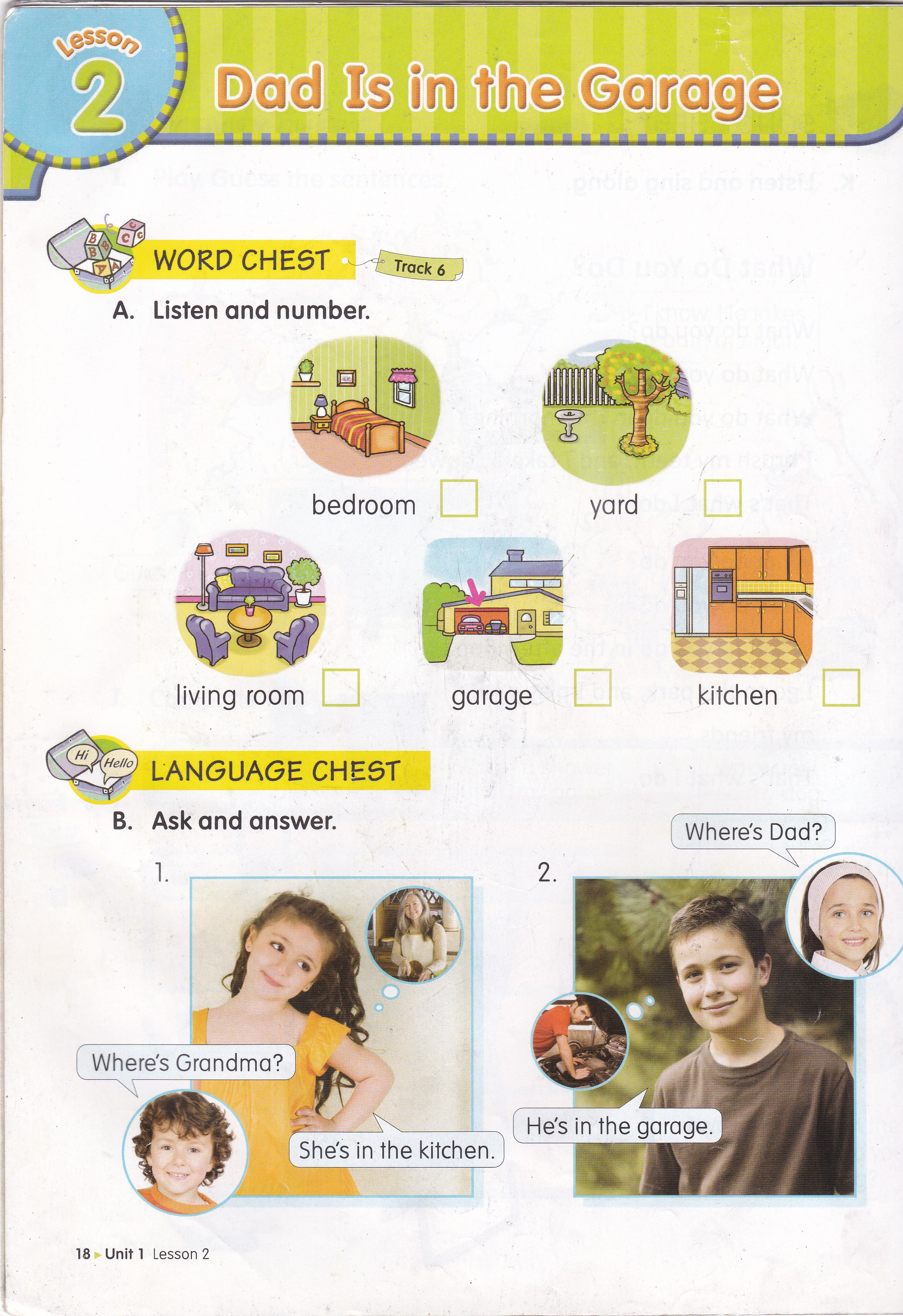 Where’s Dad?
He’s in the living room.
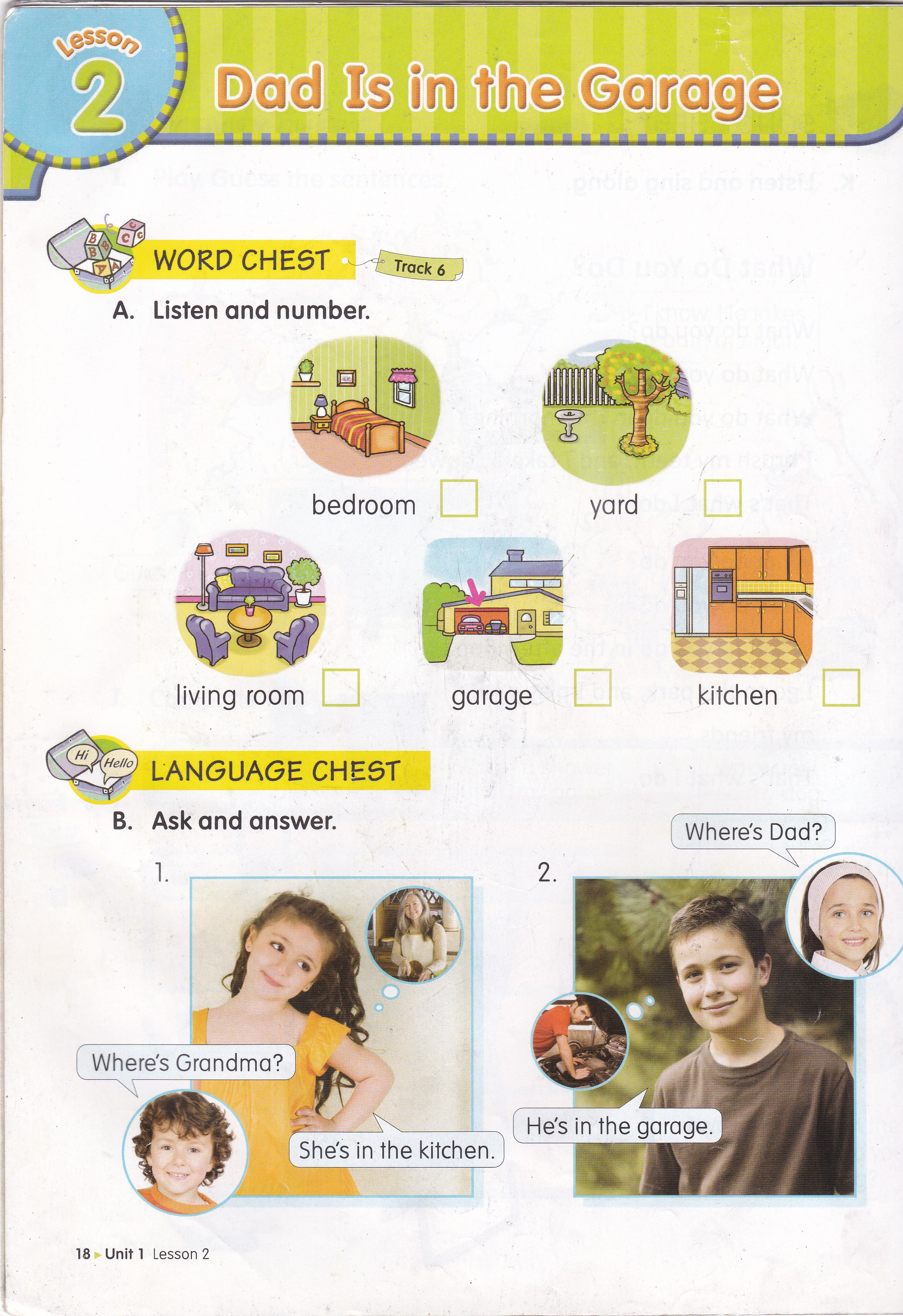 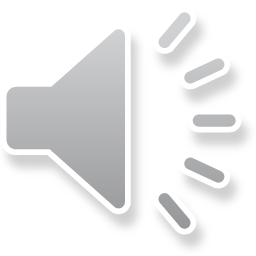 2
5
3
4
1
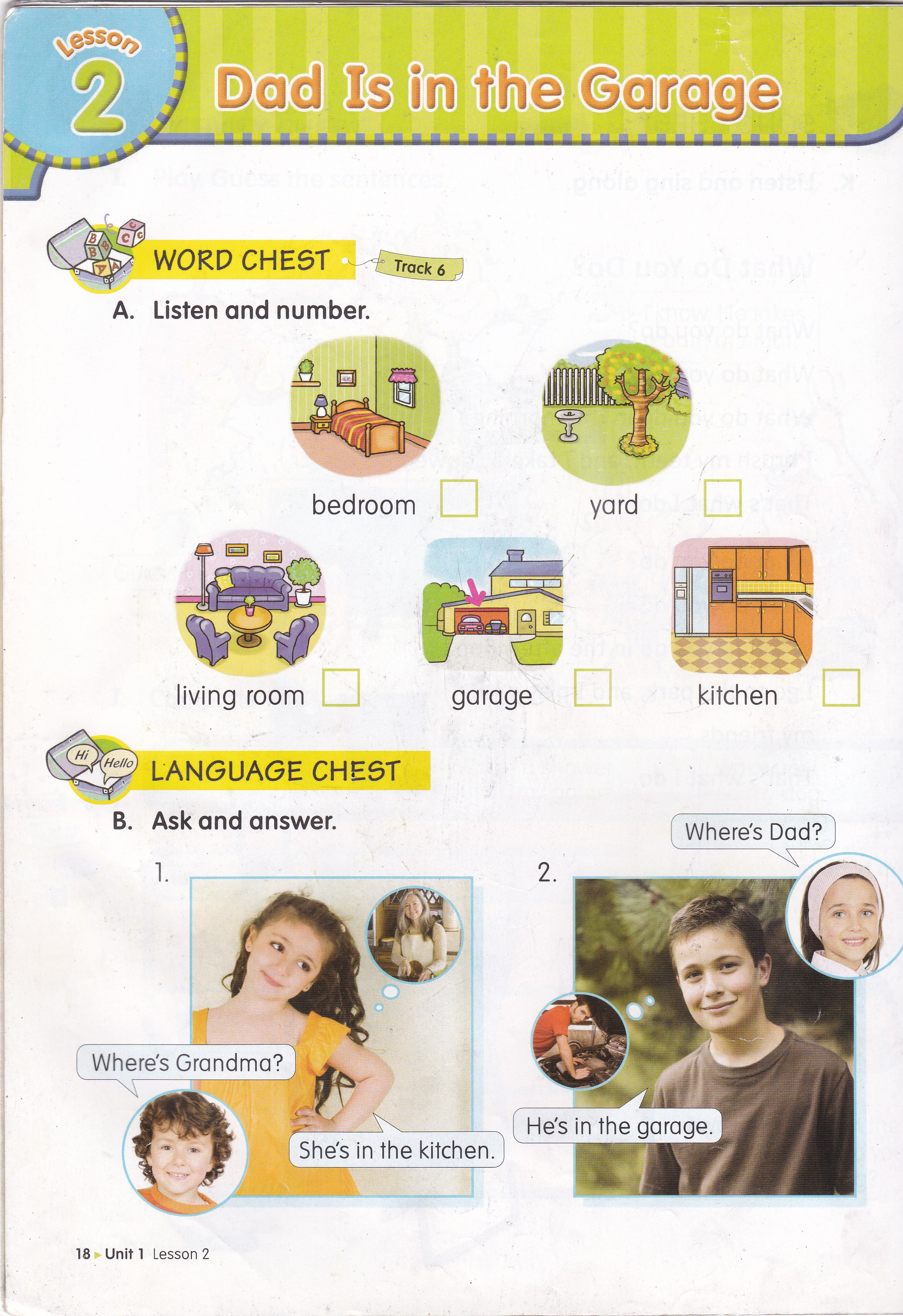 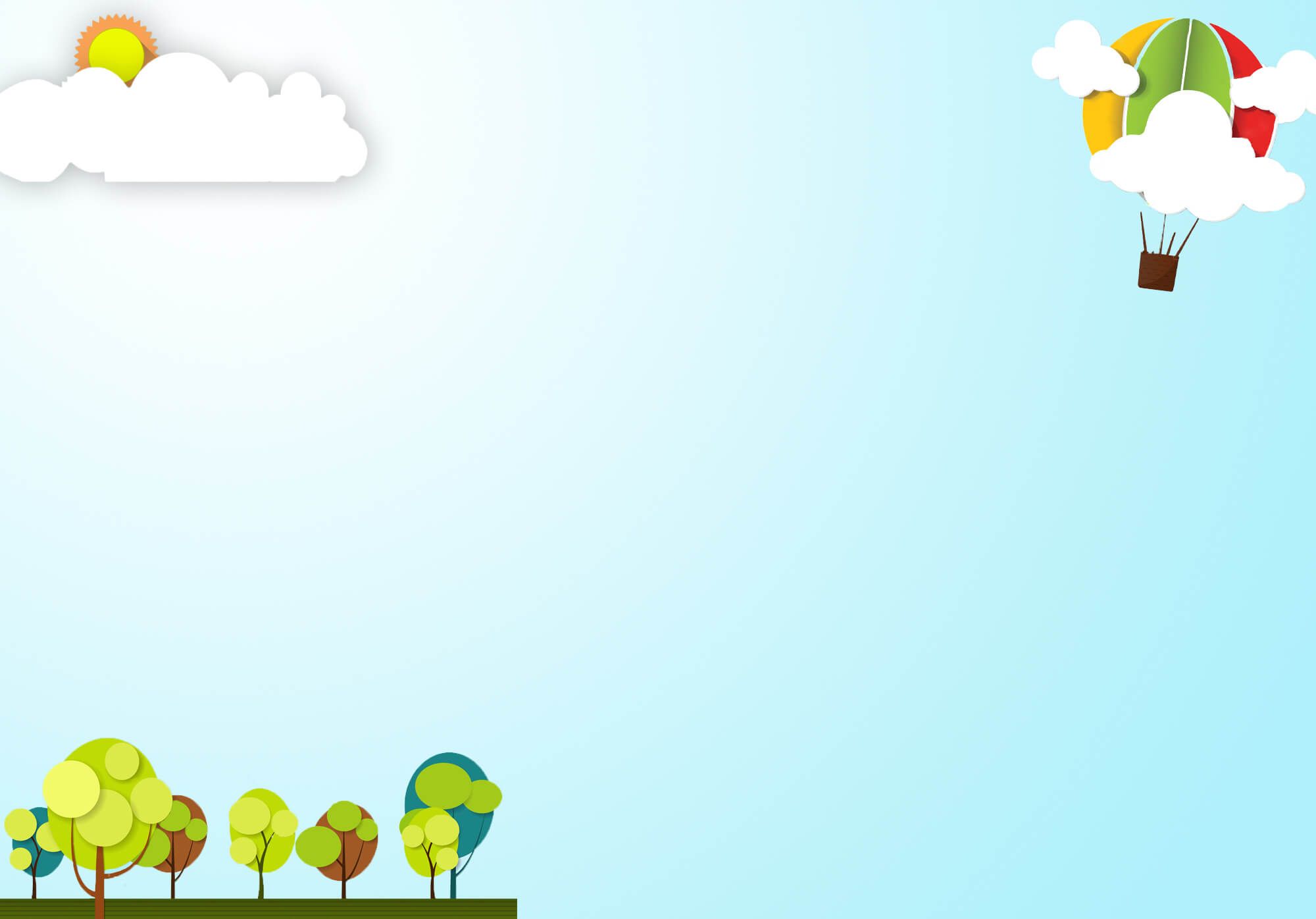 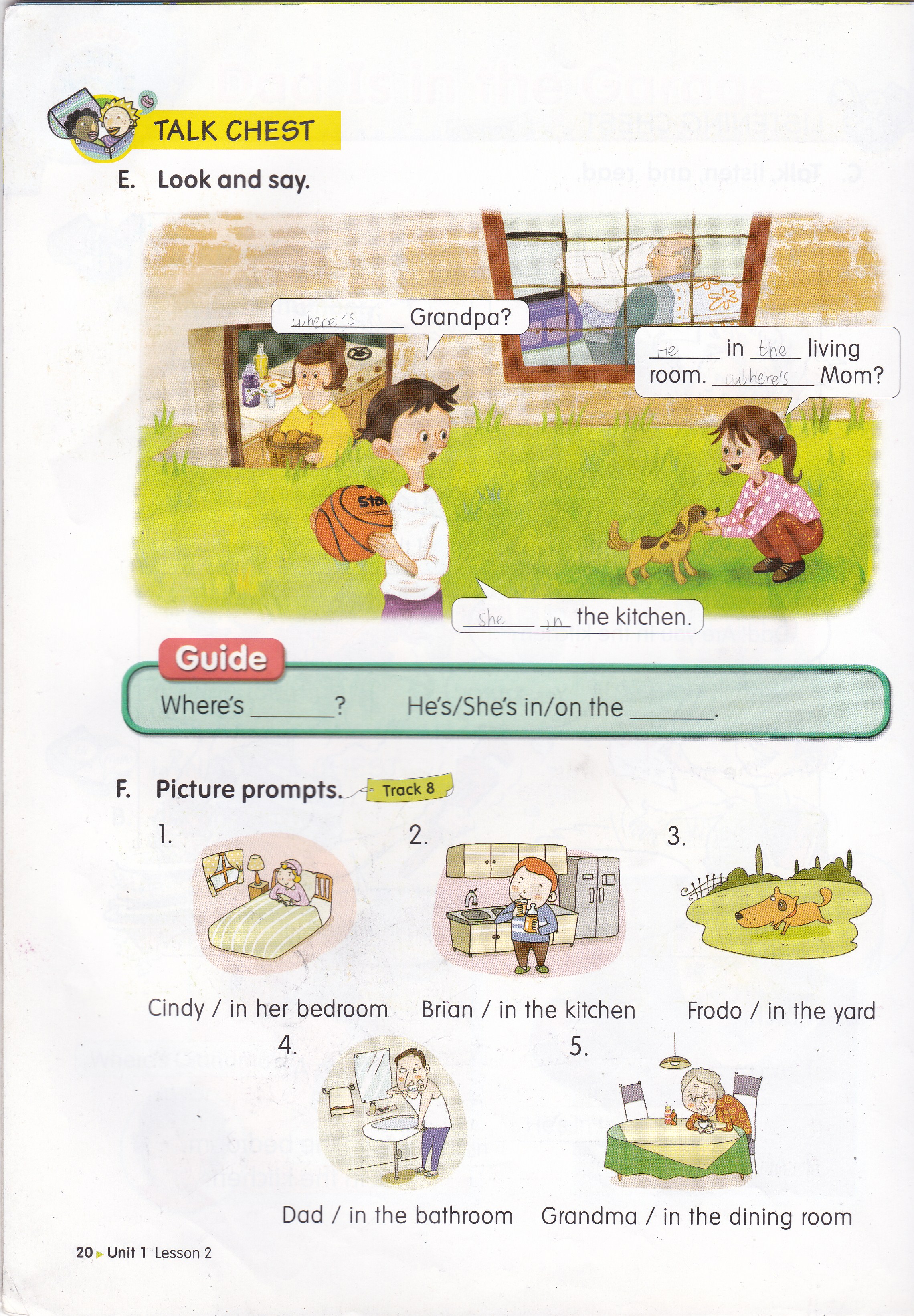 Where’s
the
He’s
Where’s
She’s
in
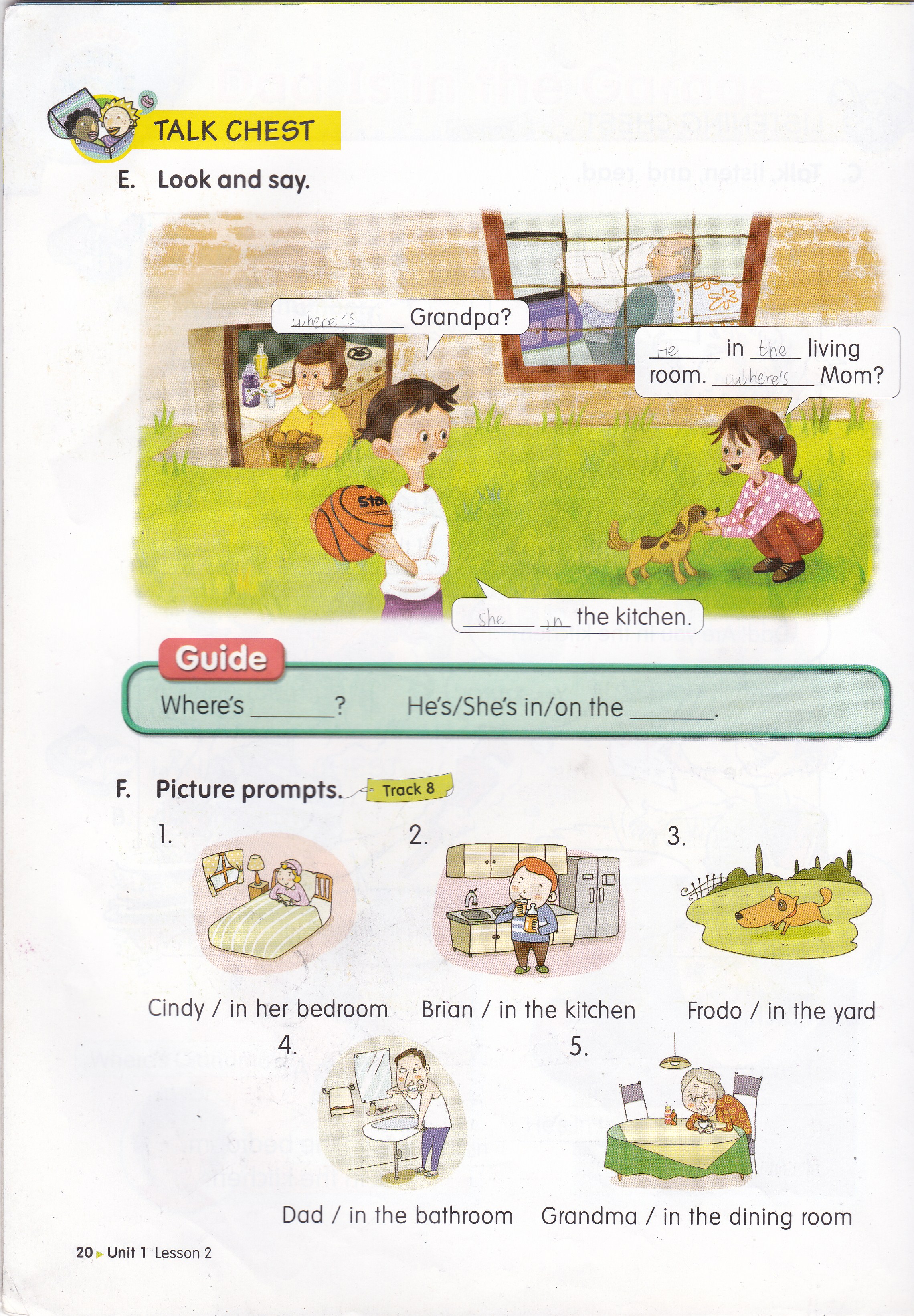 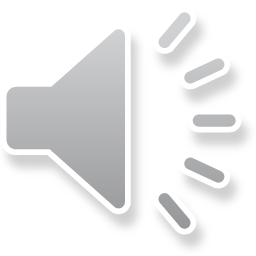 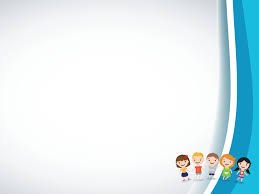 Let’s sing a song
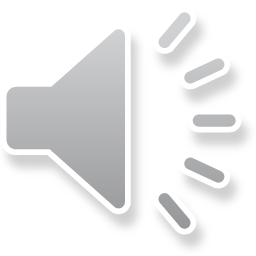 Where Are They?

Where is Father?
He’s in the garage.
Garage! Garage! Here he is!

Where is Mother?
She’s in the bathroom.
Bathroom! Bathroom! Here she is.

Where is Billy?
He’s in the kitchen.
Kitchen! Kitchen! Here he is.

Where is Rossy?
She’s in her bedroom.
Bedroom! Bedroom! Here she is.
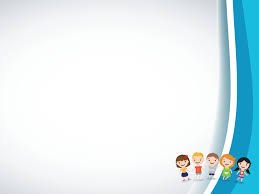 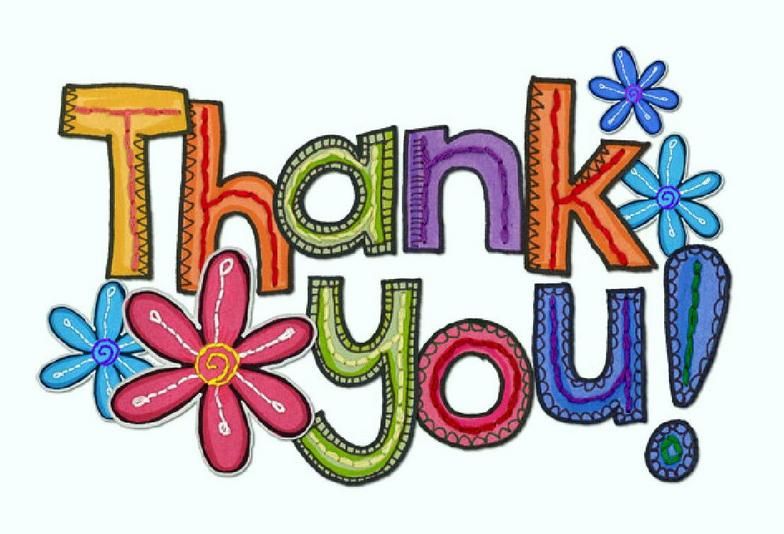